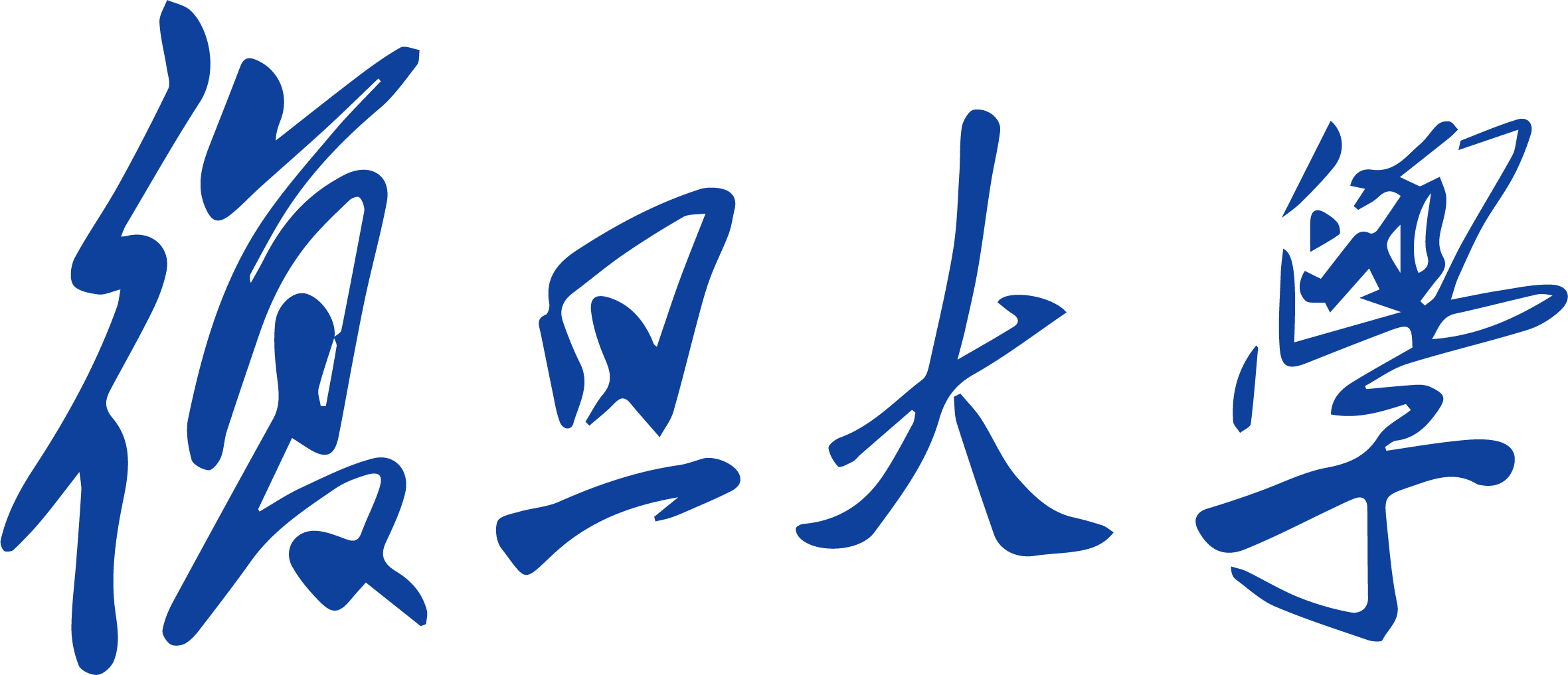 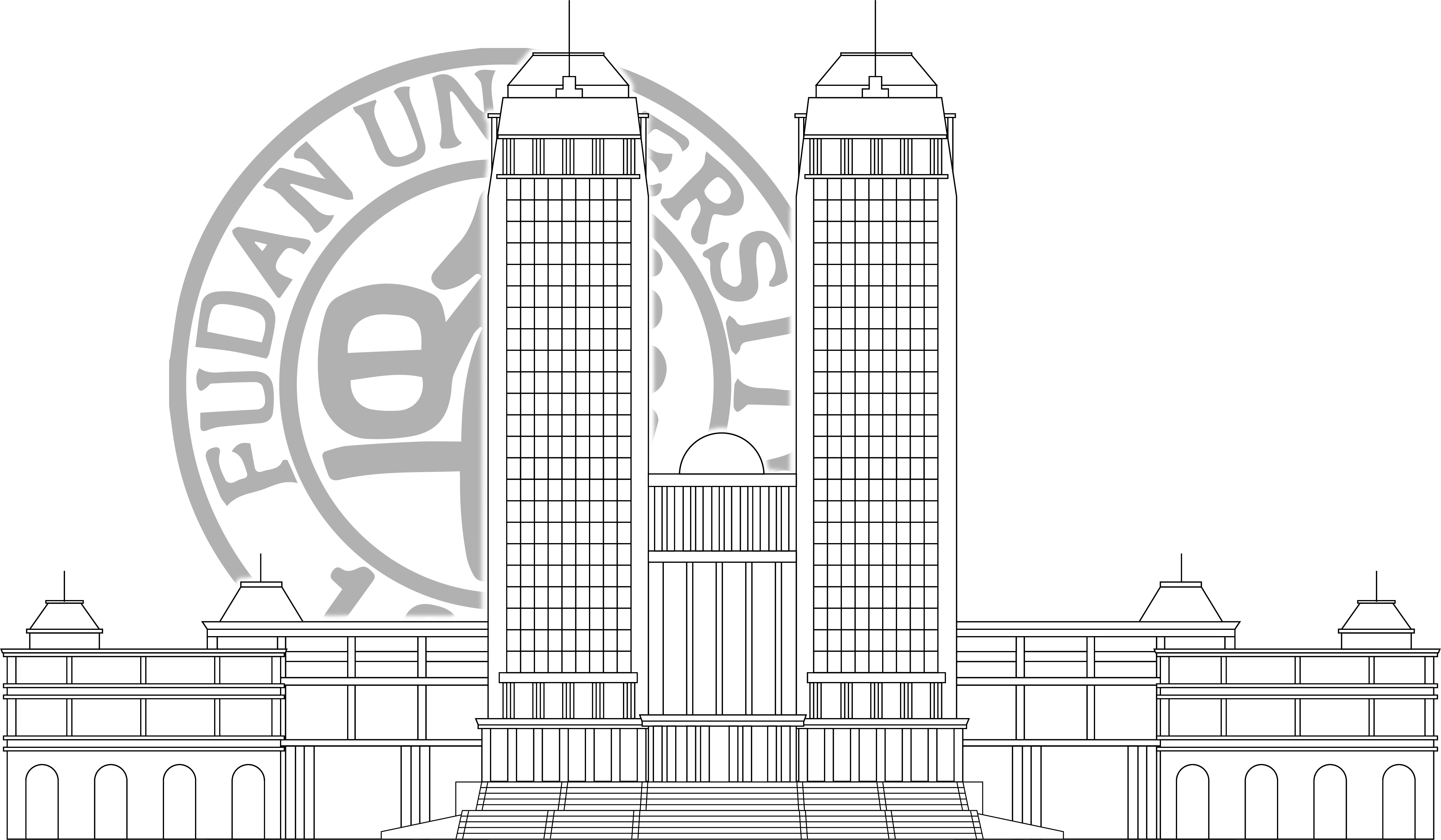 原型机外壳设计
2024/3/25
王曦阳
原型机外壳设计
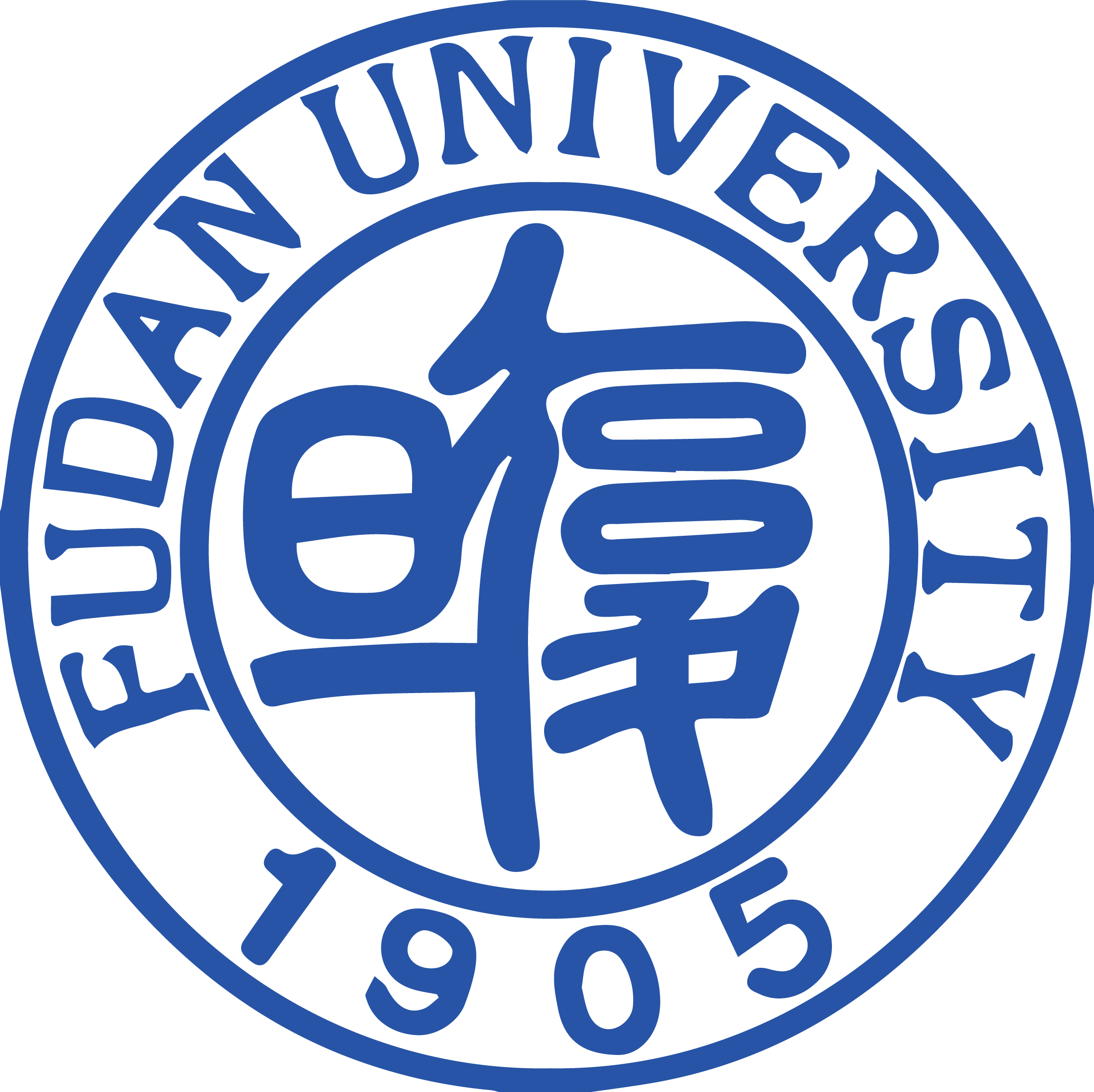 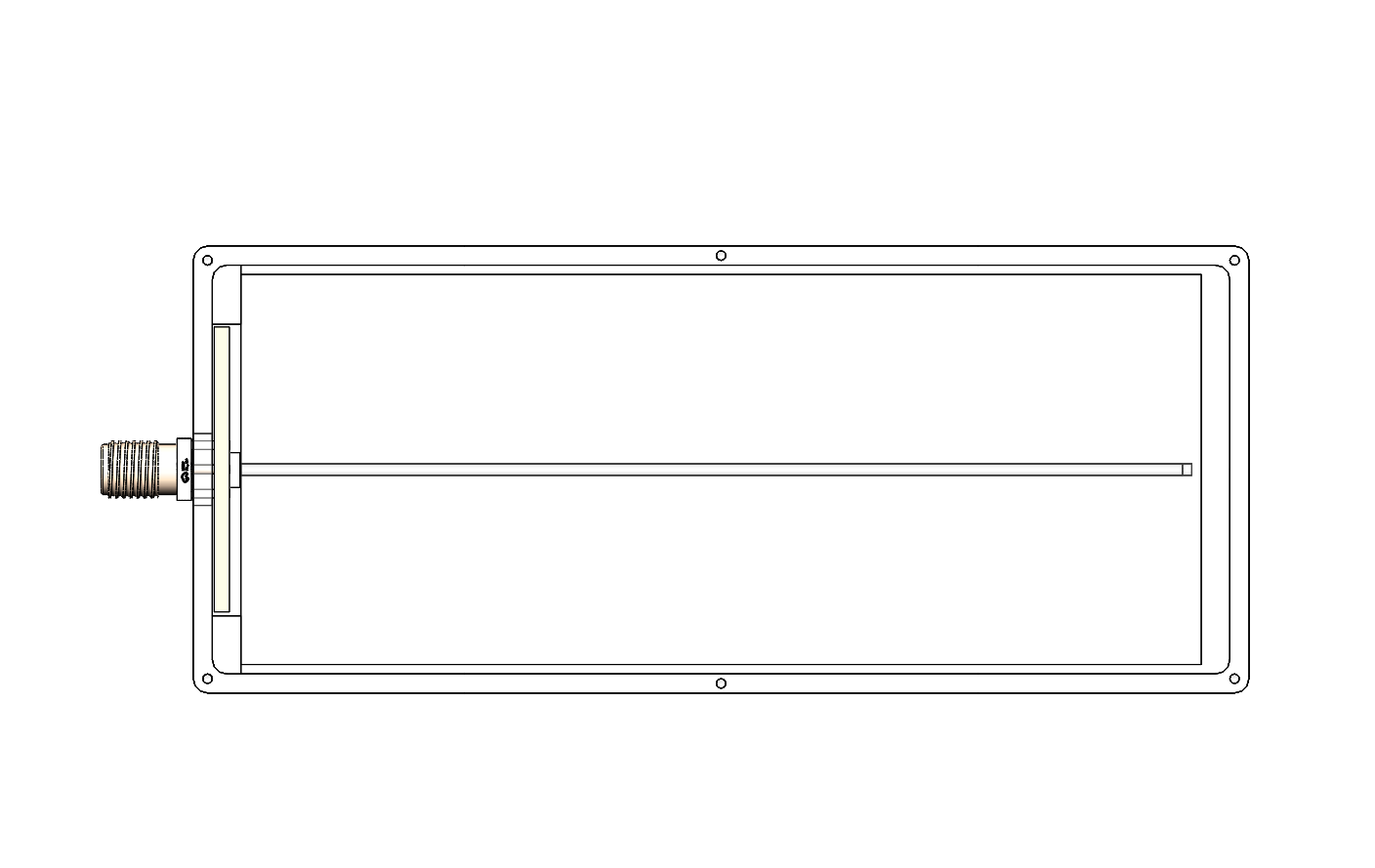 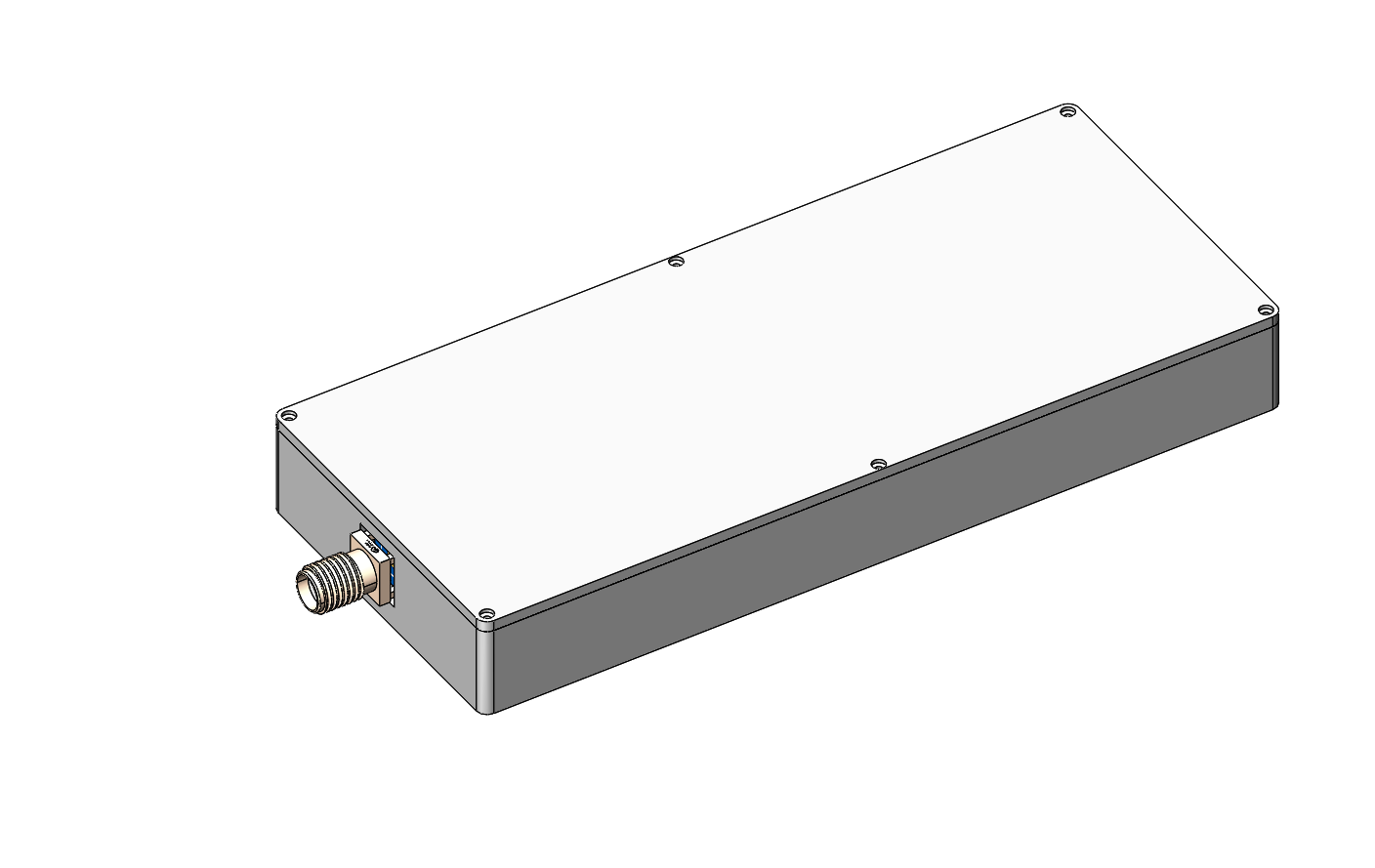 SiPM
WLS
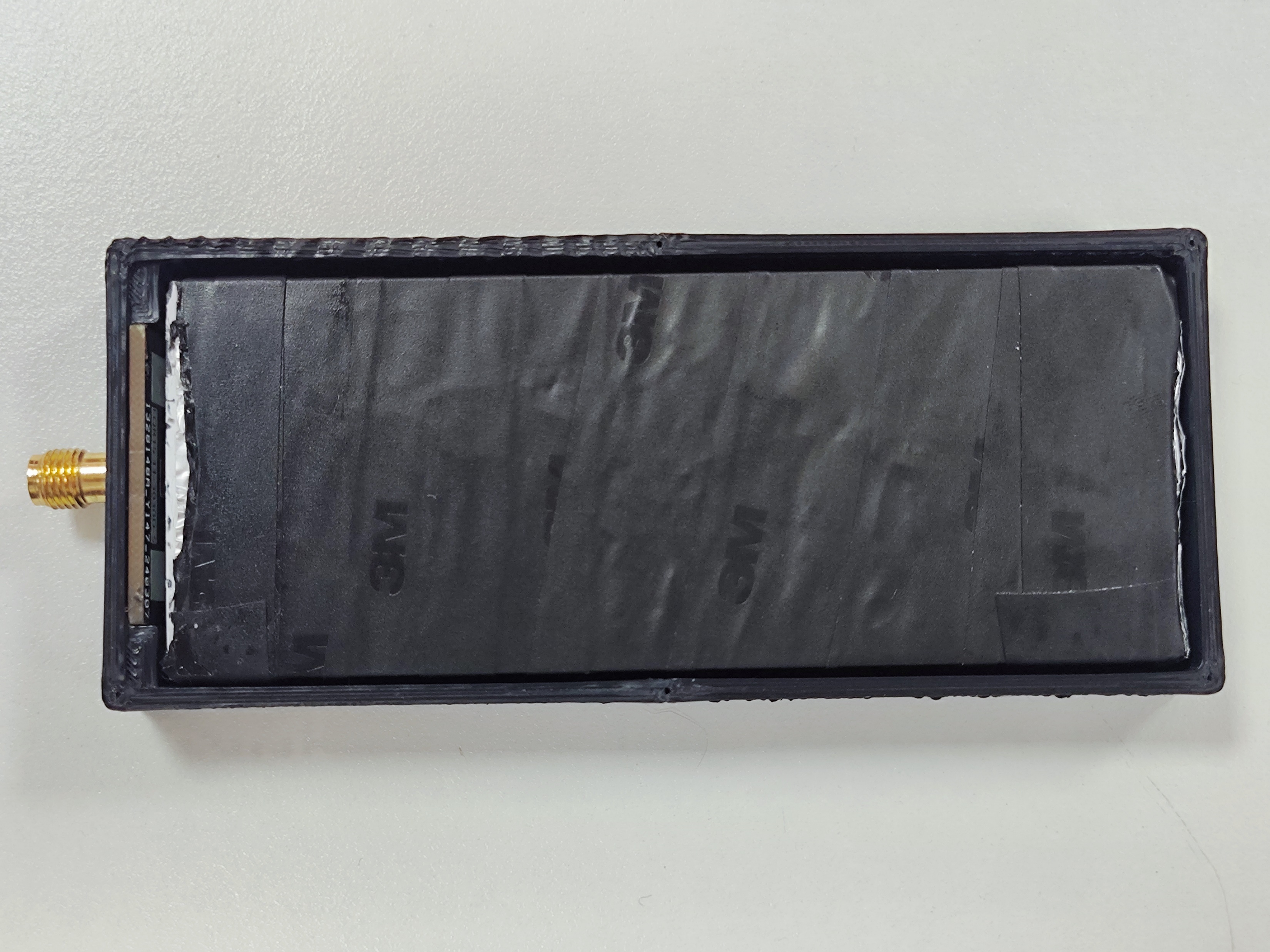 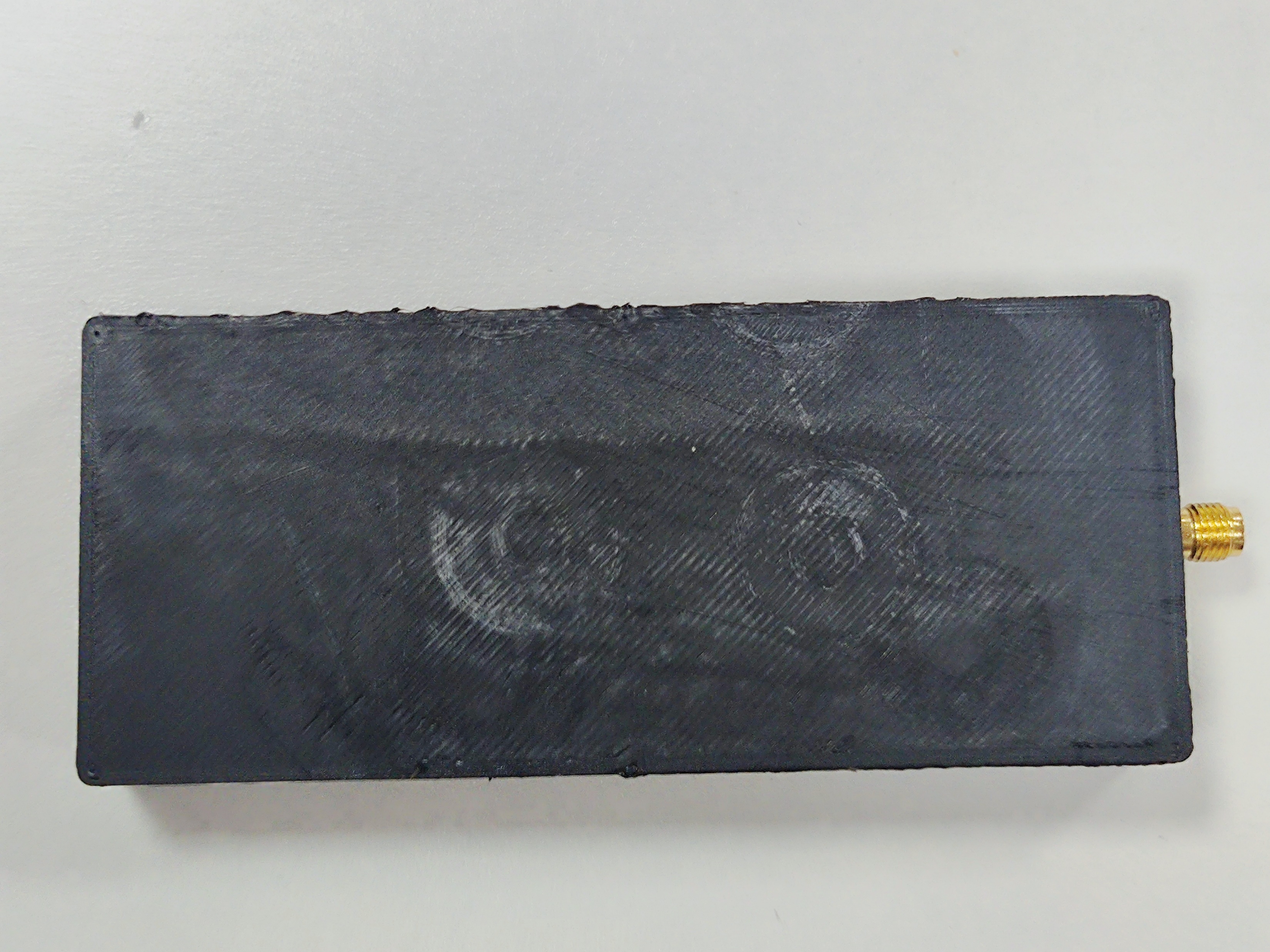 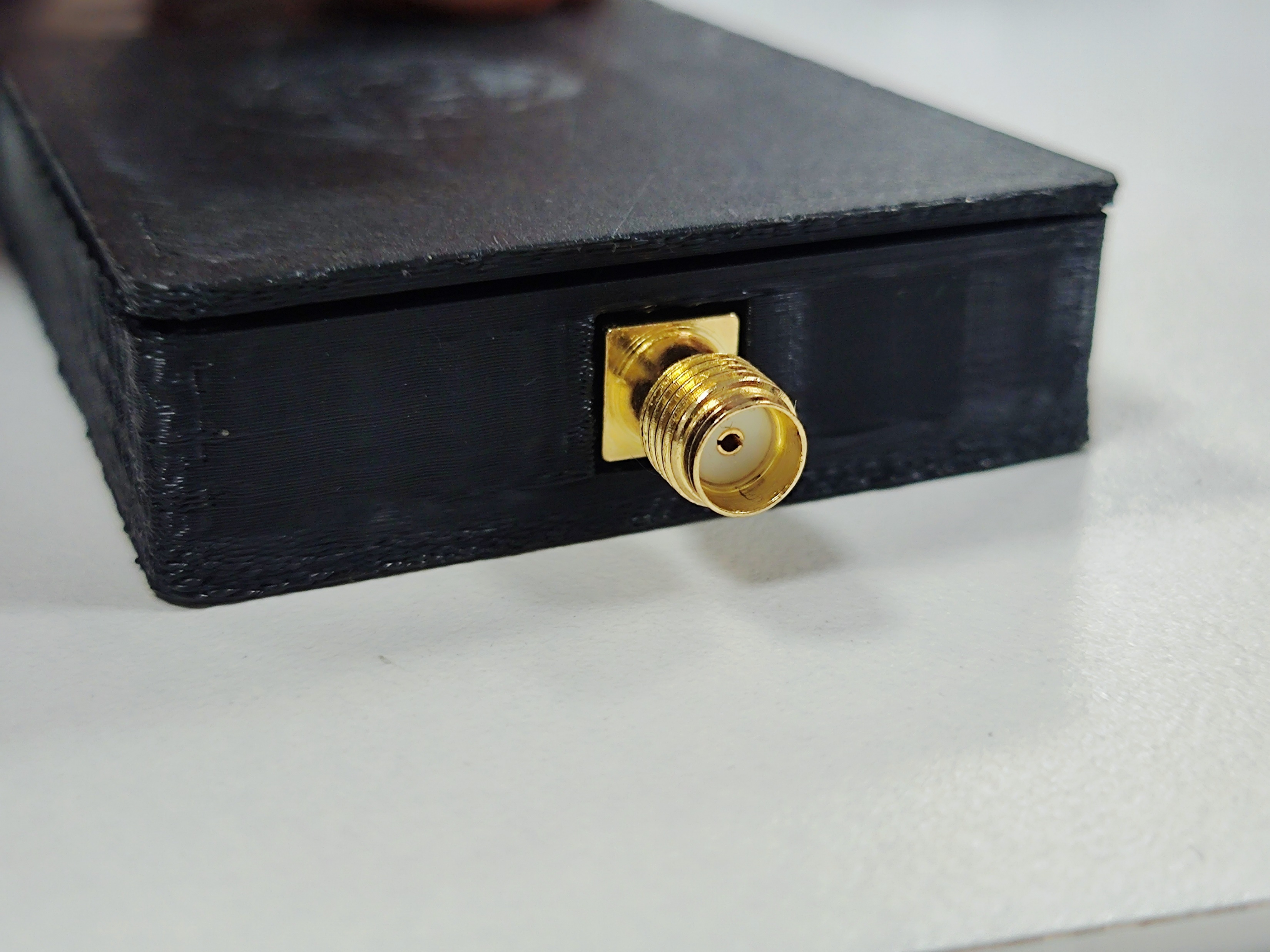 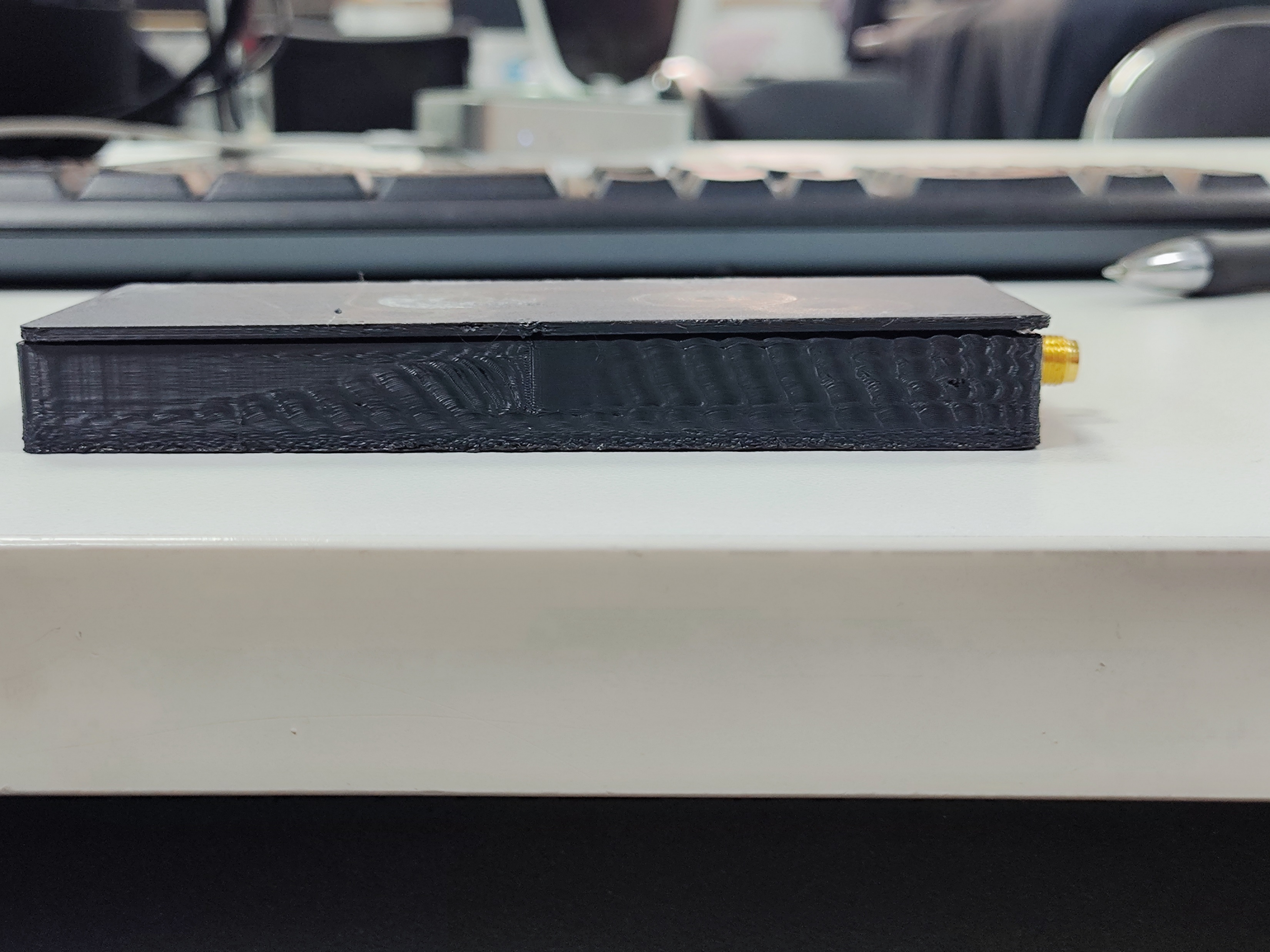 电子学外壳设计
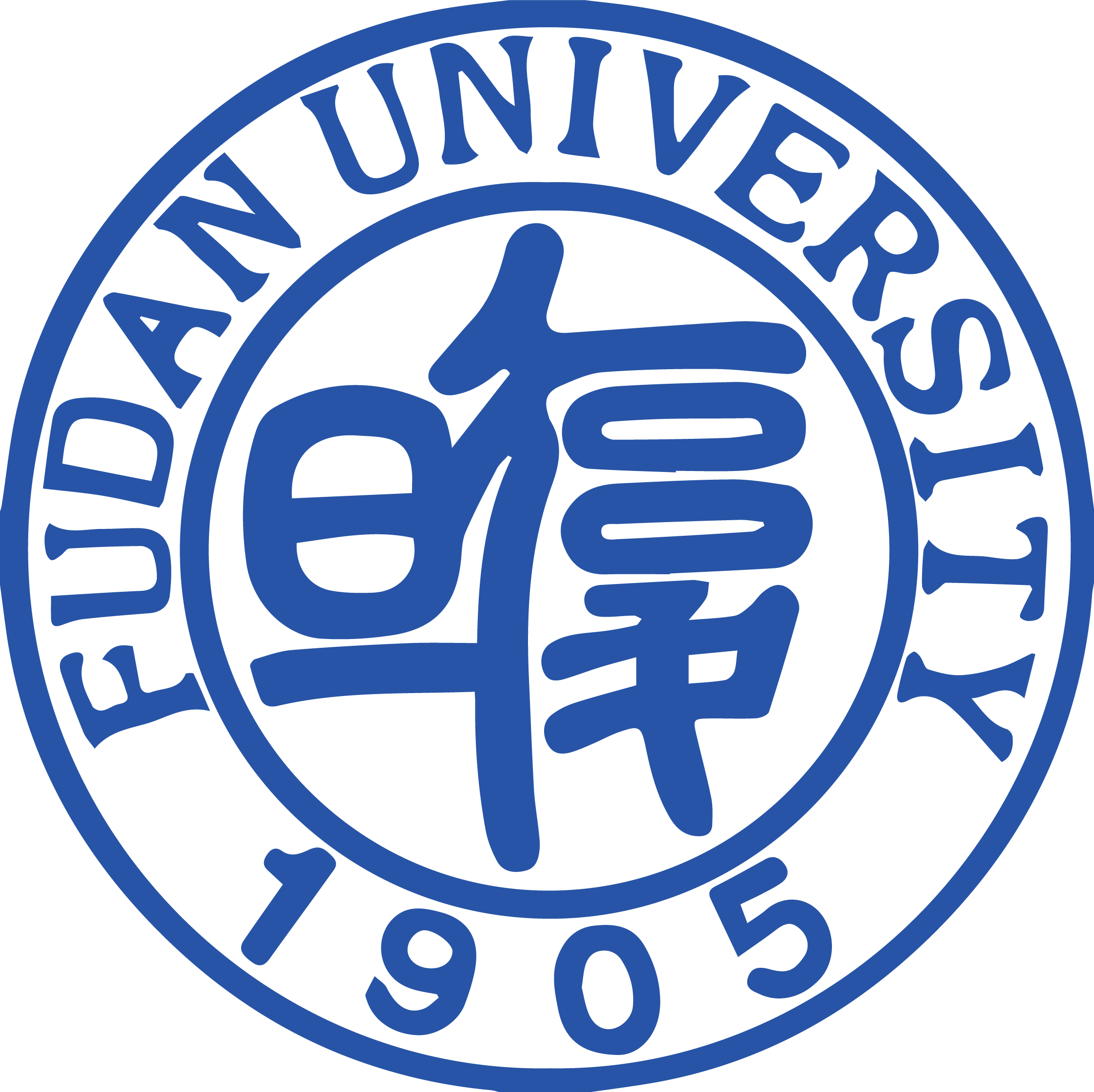 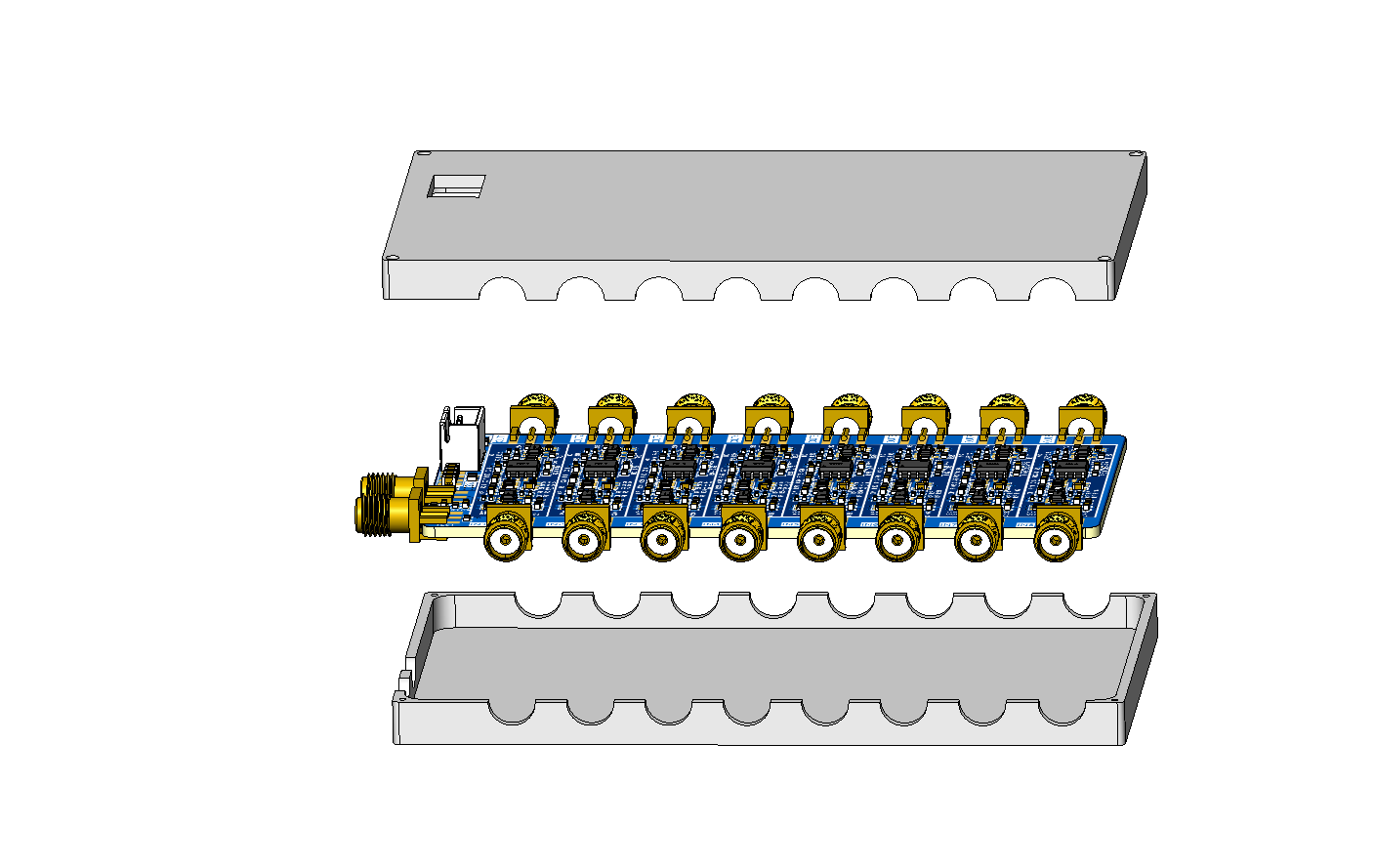 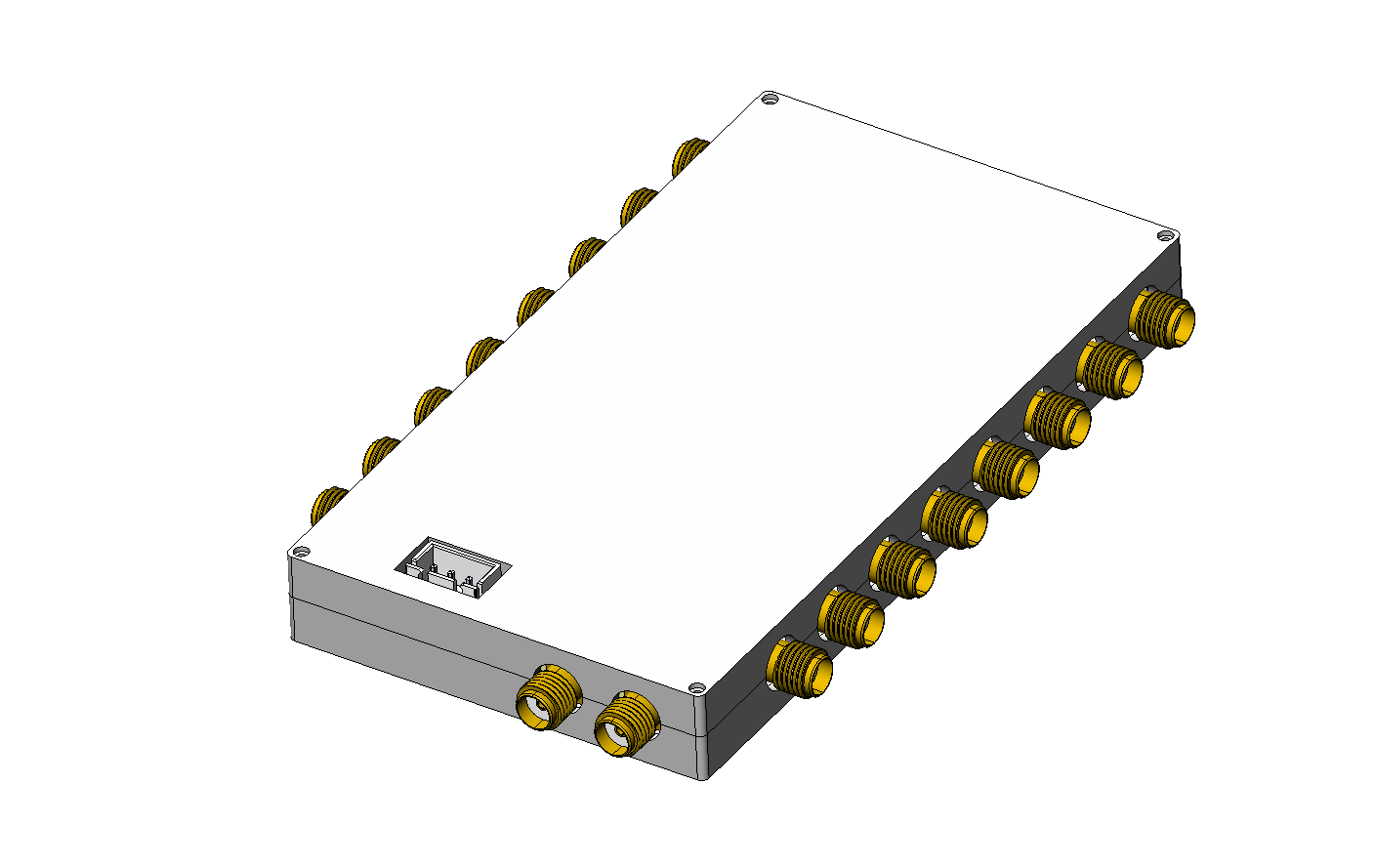